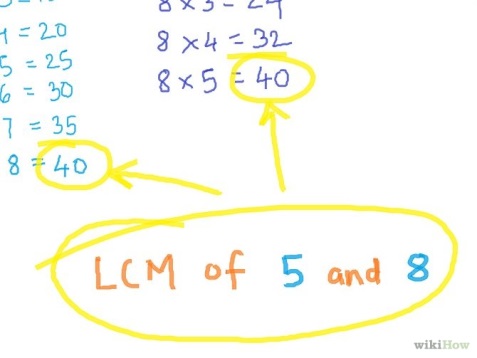 Number
Factors- Highest Common Factor
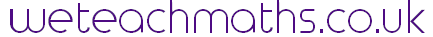 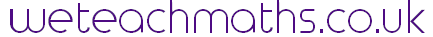 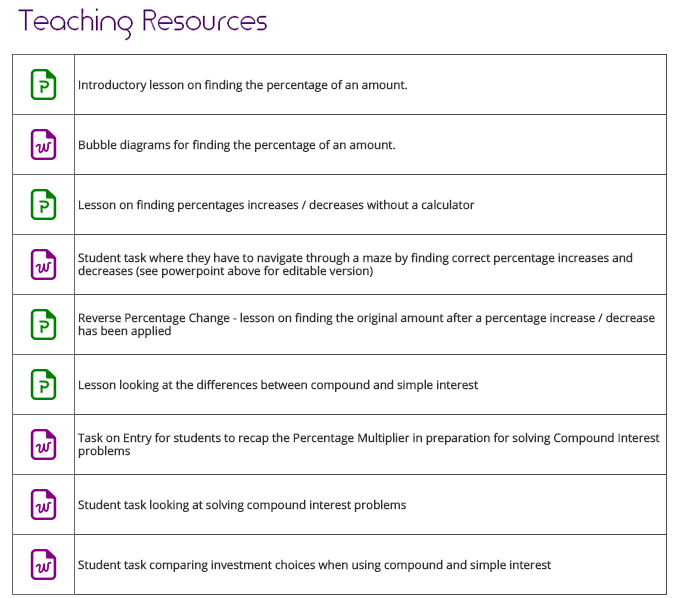 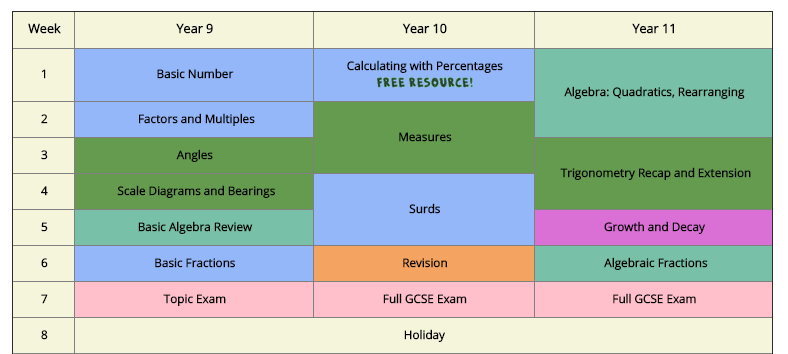 Schemes of work updated with the new content introduced into the GCSE specification
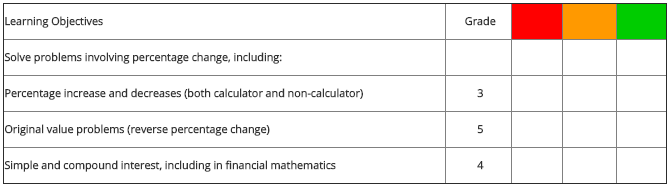 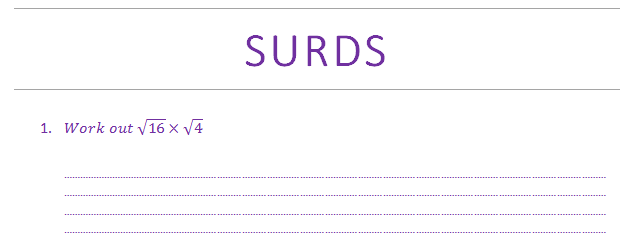 Teaching resources designed for the rigours of the new GCSE Specification
Topic assessments to monitor the progress of your students through the course
Factors
Factors are numbers that divide into a number exactly
6
4
1
Factors of 24
24
8
2
3
12
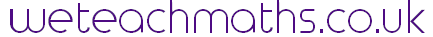 Factors
Usually we write factors in pairs
Factors of 24
24
1
2
12
3
8
4
6
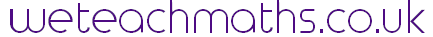 Rainbow method
1, 2, 3, 4, 6,  8, 12,  24
Factors
Write down all the factors of…
12
1
12
2
6
3
4
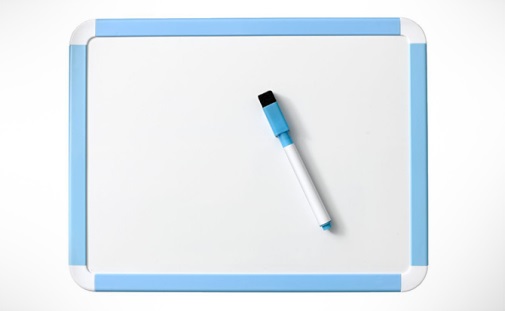 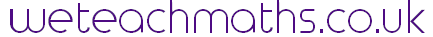 Factors
Write down all the factors of…
20
1
20
2
10
4
5
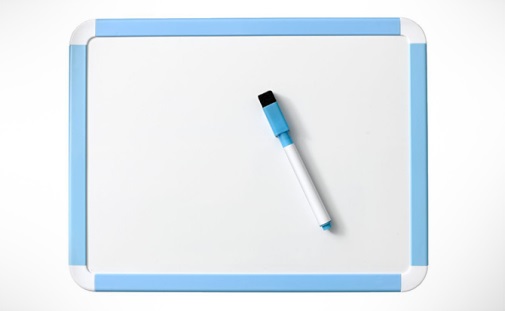 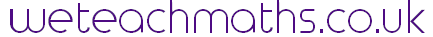 Factors
Write down all the factors of…
28
1
28
2
14
4
7
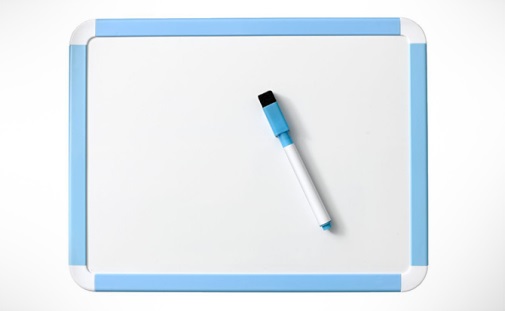 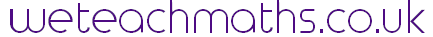 Factors
Write down all the factors of…
48
1
48
2
24
3
16
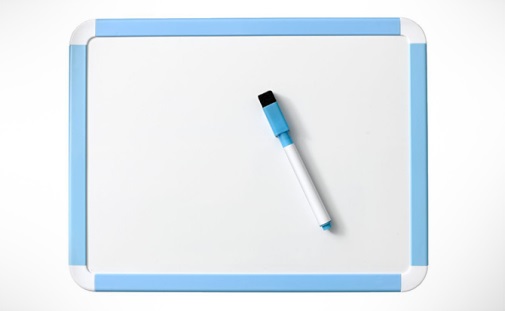 12
4
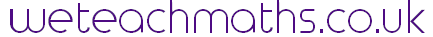 Factor Spiders Solutions
1
1
9
5
54
30
30
6
54
6
2
2
18
10
27
15
3
3
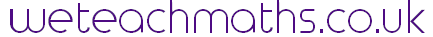 Factor Spiders Solutions
10
1
1
9
90
9
63
15
63
90
2
6
7
3
30
45
3
21
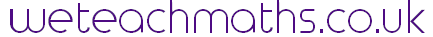 Highest Common Factor (HCF)
What is the Highest Common Factor (HCF) of 12 and 18?
1
1
4
6
12
18
18
12
3
3
2
2
6
9
The Highest Common Factor (HCF) of 12 and 18 is 6
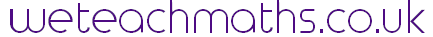 Highest Common Factor (HCF)
What is the Highest Common Factor (HCF) of 21 and 28?
1
1
7
28
28
21
7
21
4
3
2
14
The Highest Common Factor (HCF) of 21 and 28 is 7
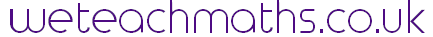 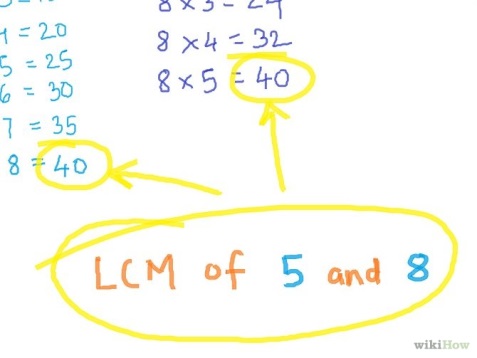 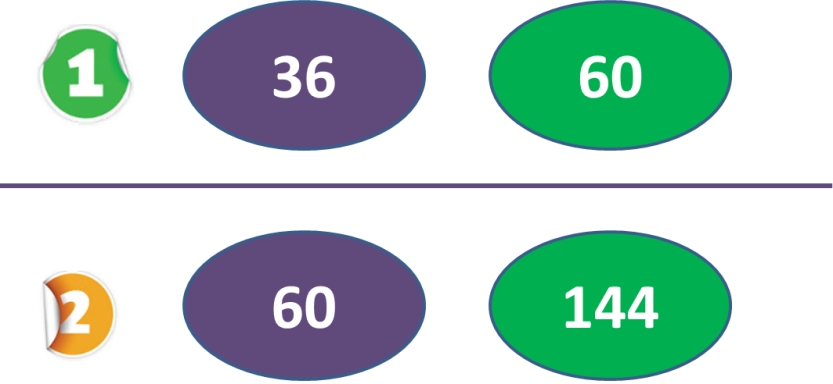 Student Task
Highest Common Factor
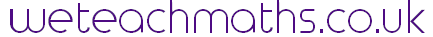 Independent Task - HCF
Find the HCF of the following pairs
36
60
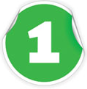 60
144
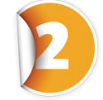 HCF - Solutions
6
10
6
12
1
1
9
36
5
60
60
36
4
15
2
2
4
12
30
18
3
3
20
The Highest Common Factor (HCF) of 36 and 60 is 12
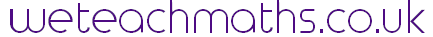 HCF - Solutions
12
16
9
6
1
10
12
1
18
144
5
60
144
8
60
2
15
2
24
72
4
30
6
3
3
20
48
36
4
The Highest Common Factor (HCF) of 144 and 60 is 12
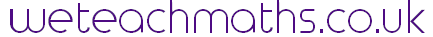